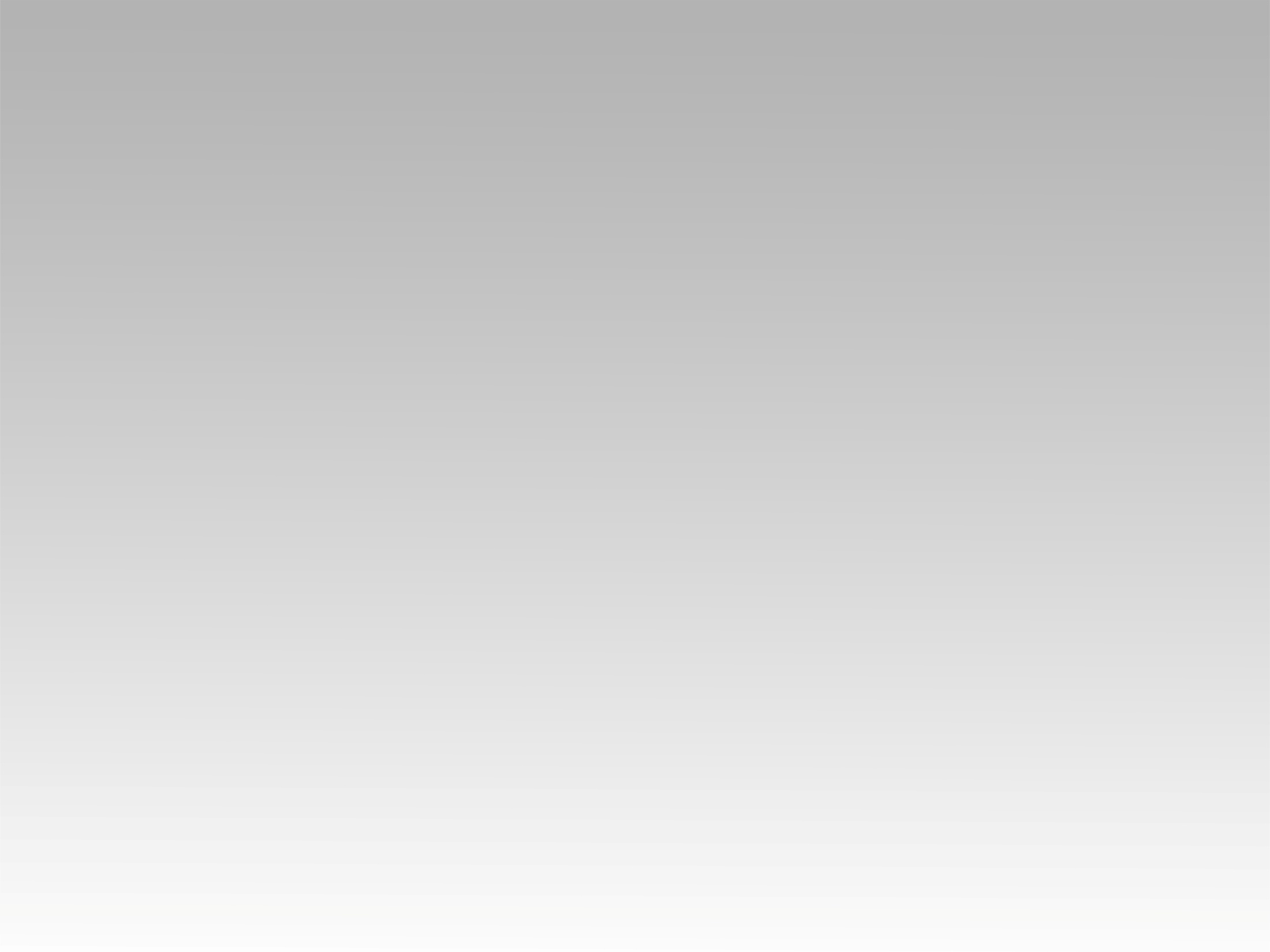 ترنيمة
ولد المسيح هللويا
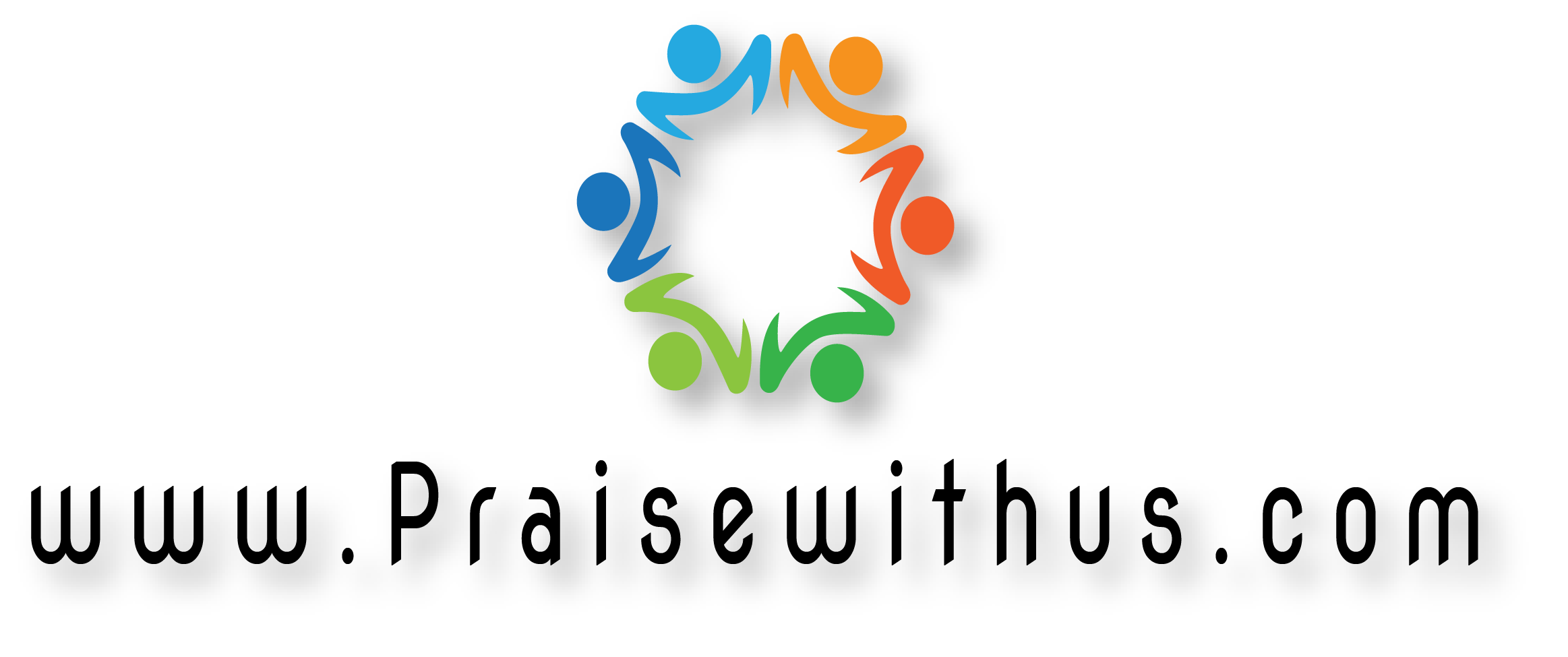 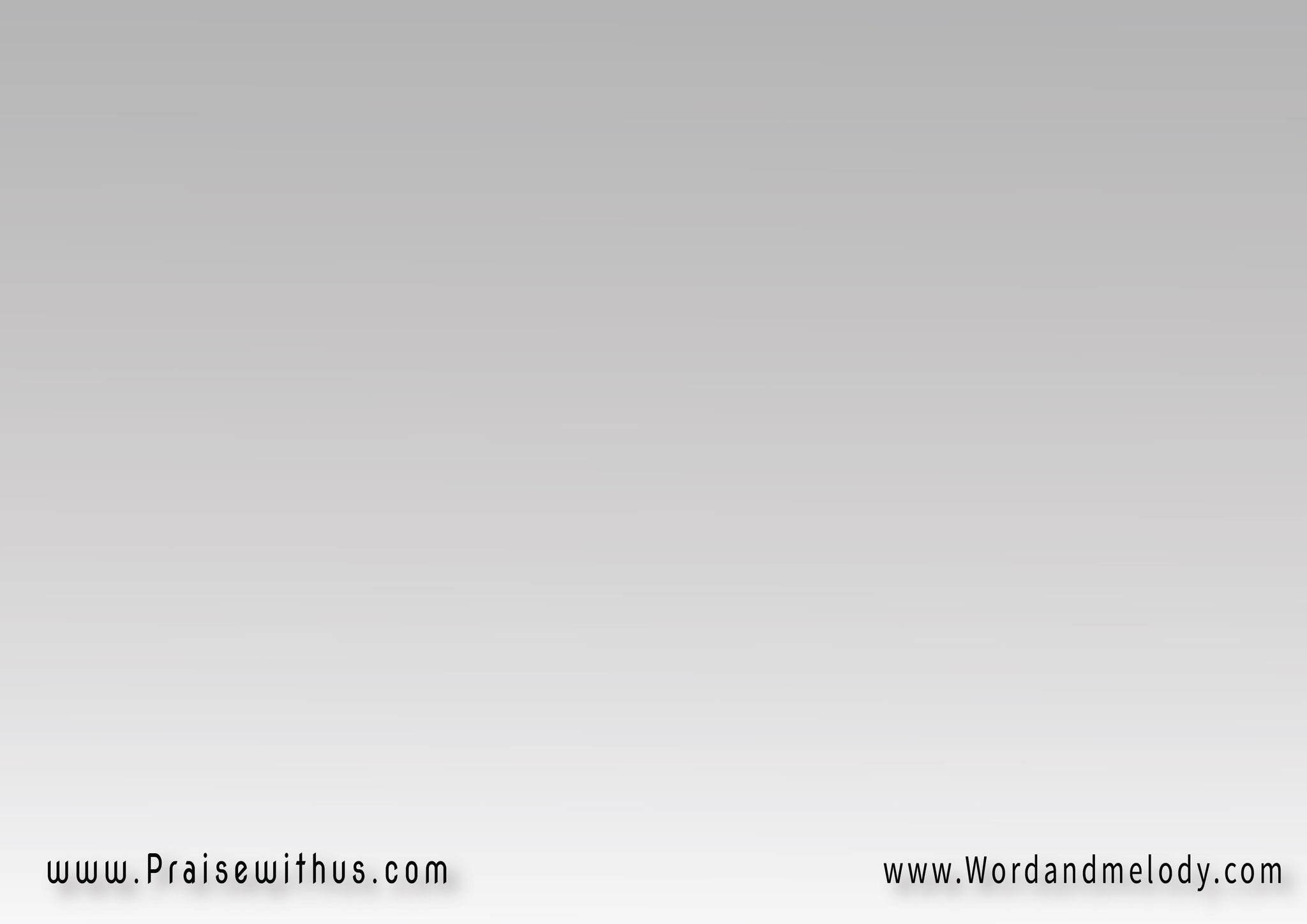 وُلد المــــسيــــح هـــللــــــويـــا
وُلد المــــسيــــح هـــللــــــويـــا
وُلد المــــسيــــح (2)
وُلد المــــسيــــح هـــللــــــويـــا
(2)
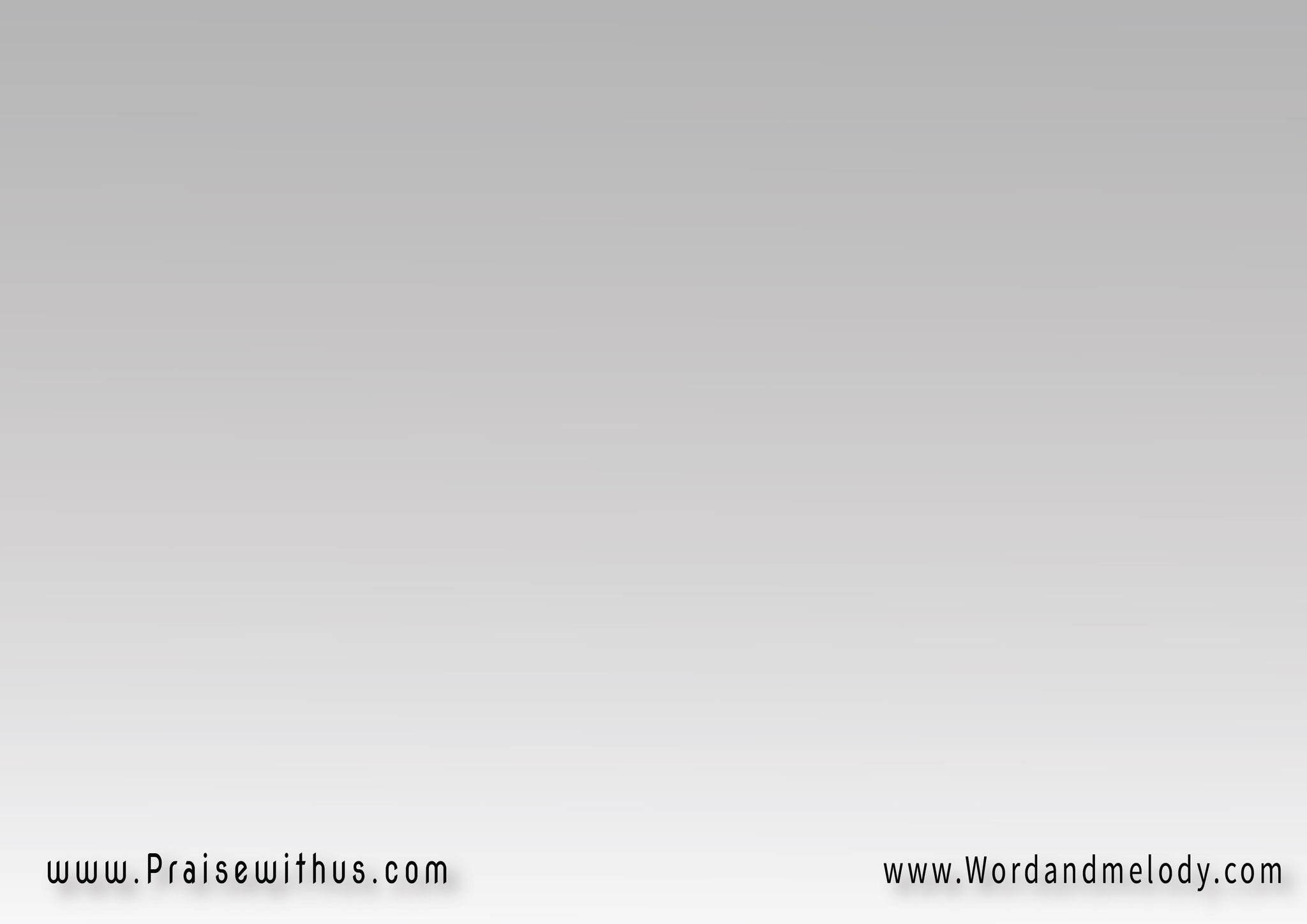 وُلد المــــسيــــح هـــللــــــويـــا
وُلد المــــسيــــح هـــللــــــويـــا
وُلد المــــسيــــح (2)
وُلد المــــسيــــح هـــللــــــويـــا
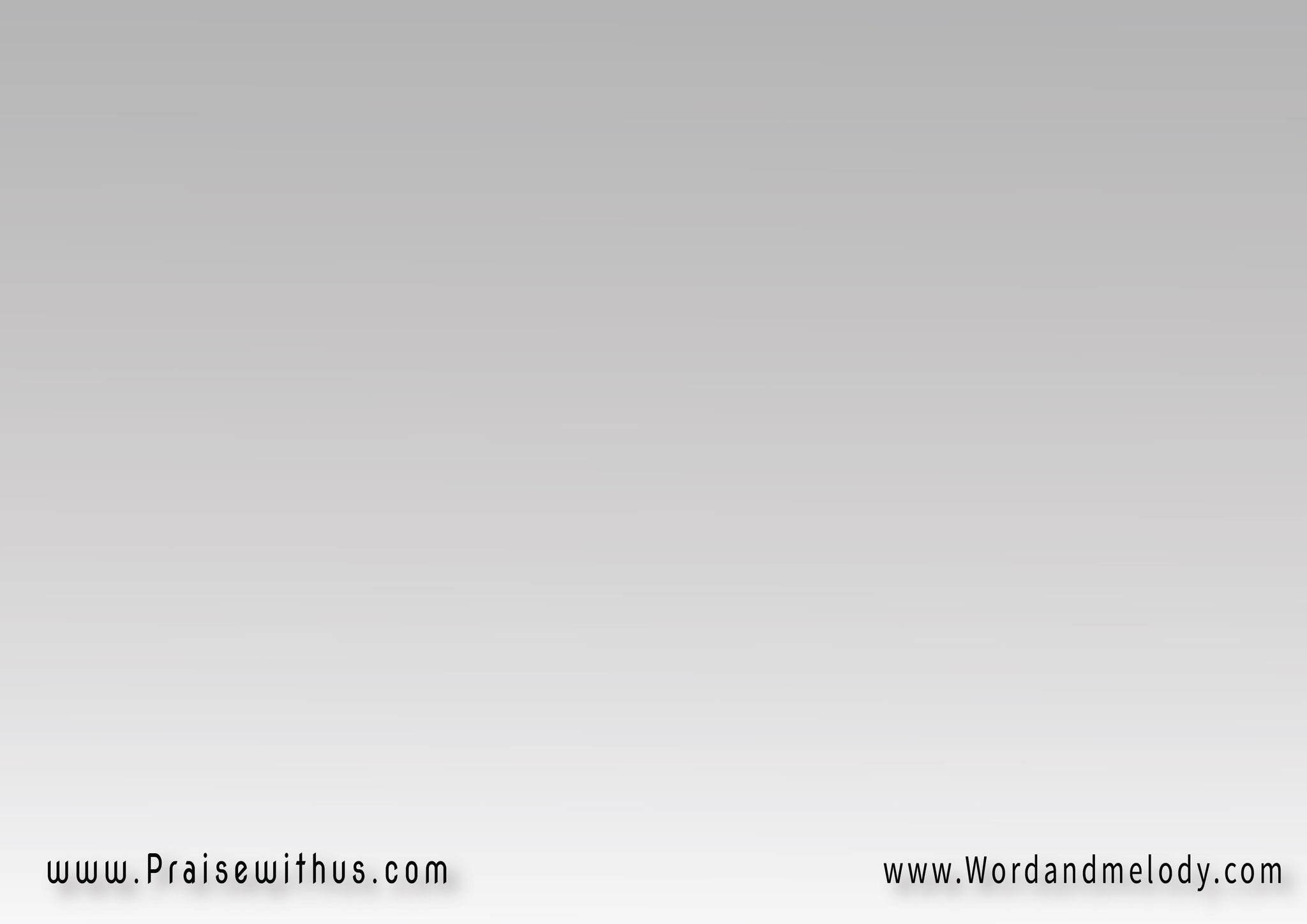 هـــــللــــــــويــــــا (6)
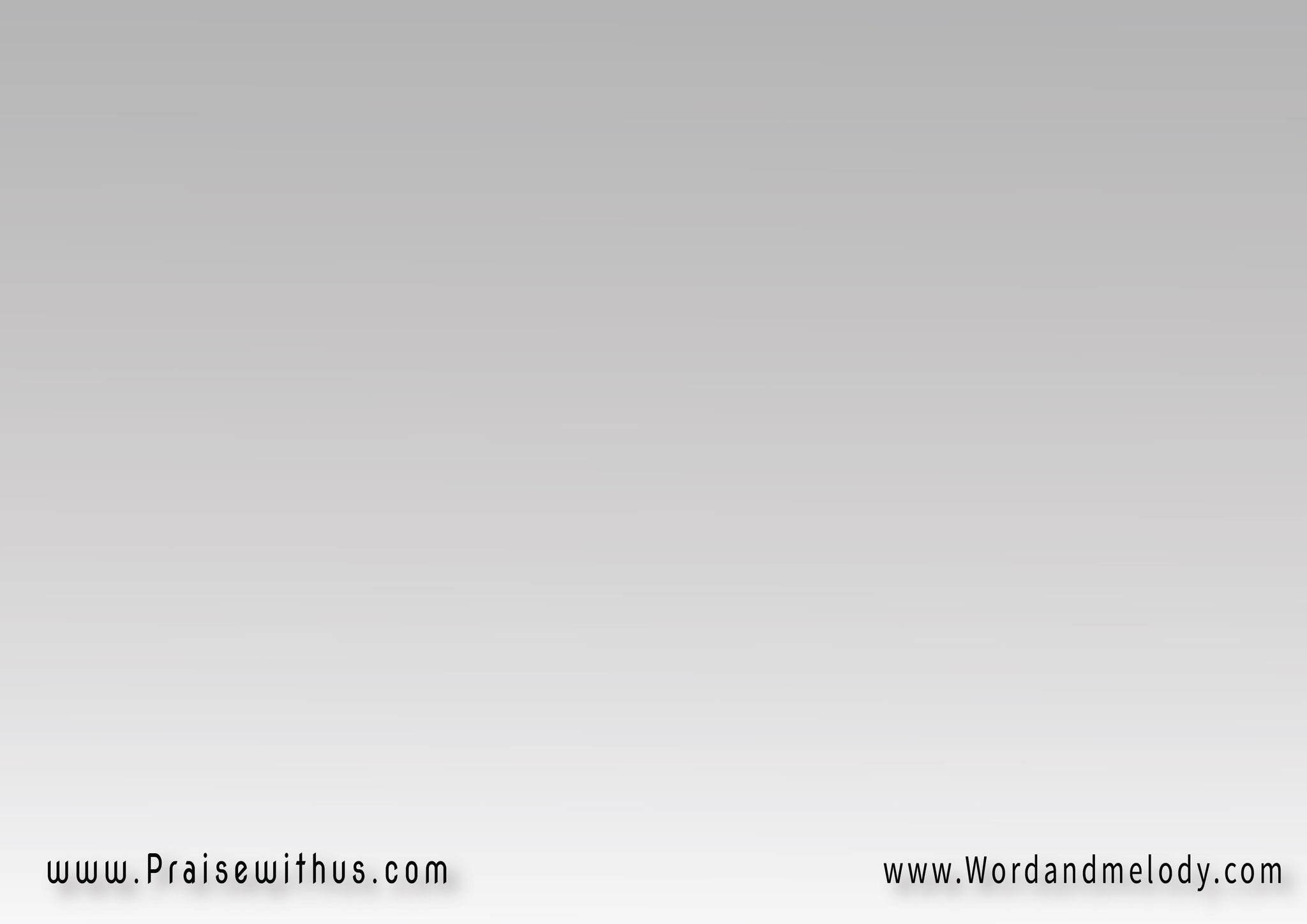 وُلد المــــسيــــح هـــللــــــويـــا
وُلد المــــسيــــح هـــللــــــويـــا
وُلد المــــسيــــح (2)
وُلد المــــسيــــح هـــللــــــويـــا
(2)
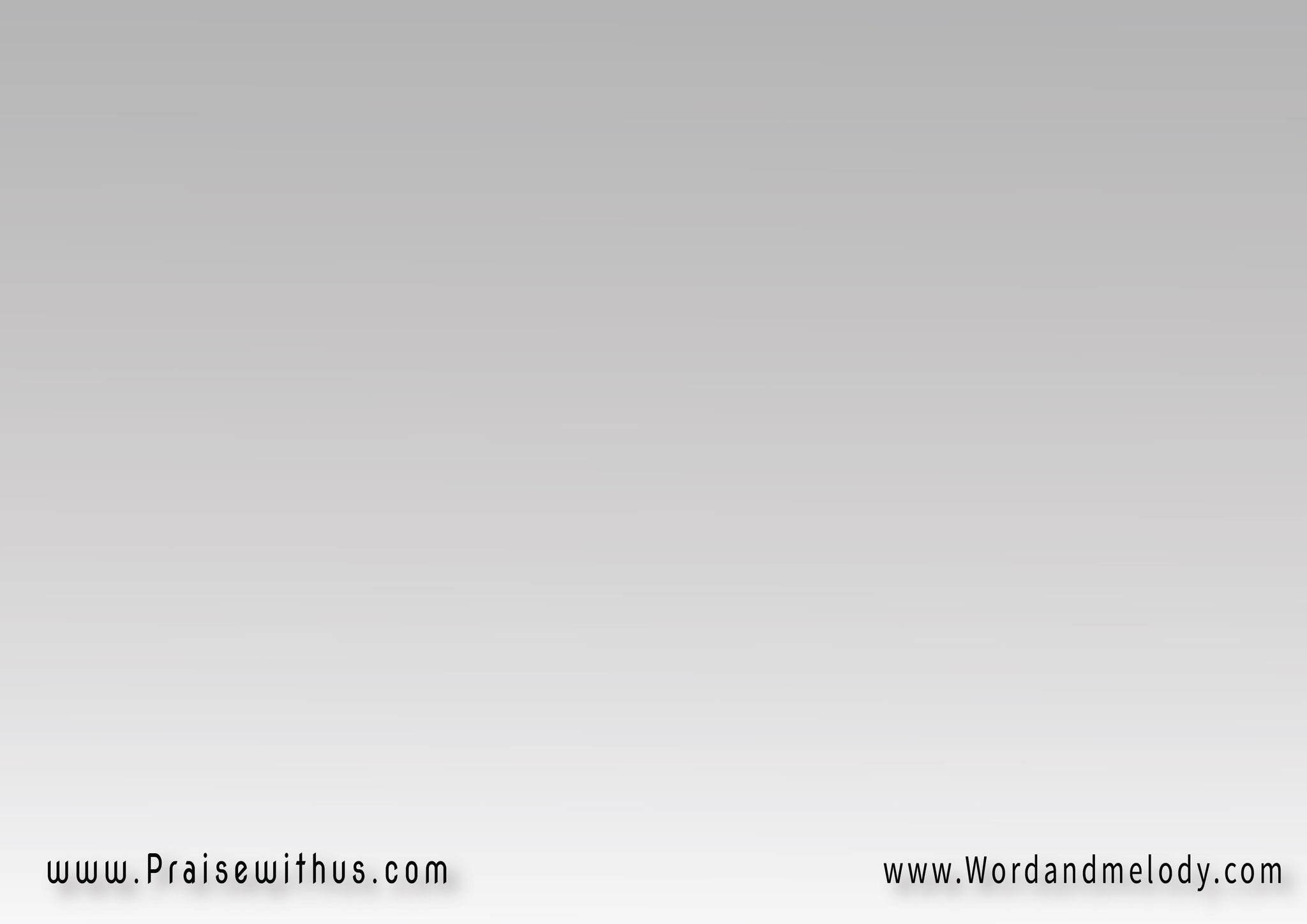 وُلد المــــسيــــح هـــللــــــويـــا (3)
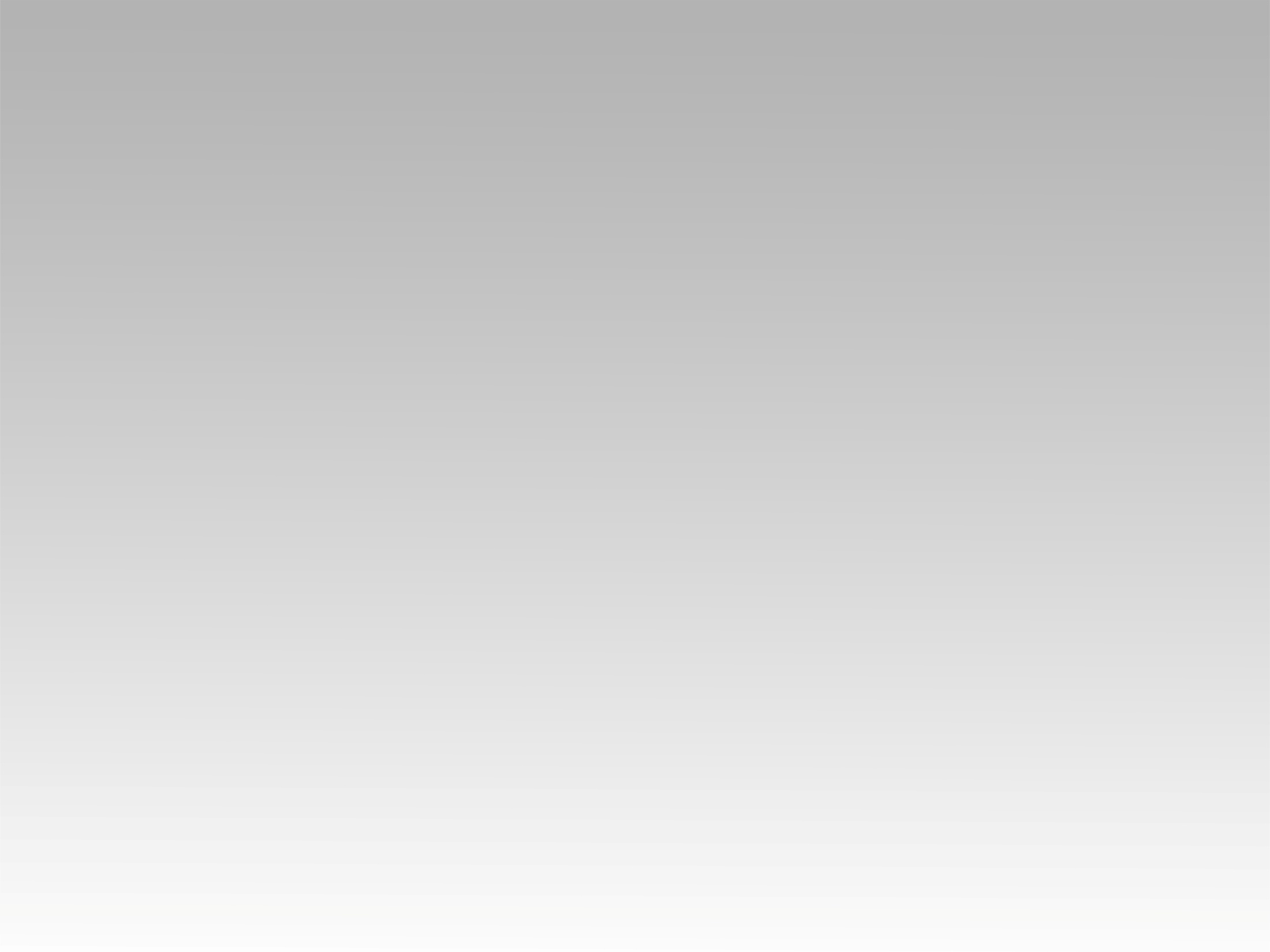 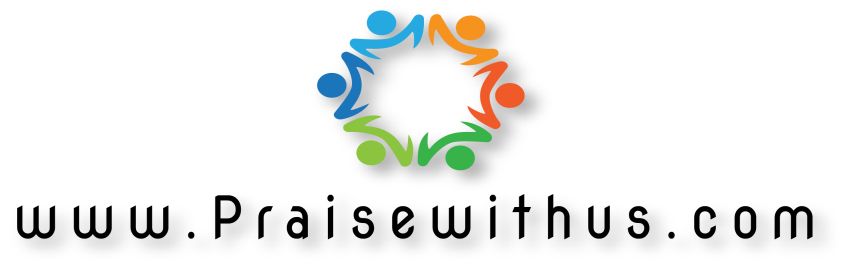